Základní škola a Mateřská škola, Pavlice, okres ZnojmoOP VK 1.4 75021293Tematický celek: Jazyk českýNázev a číslo učebního materiáluVY_32_INOVACE_02_06 PříslovcePaedDr. Tamara KučerováAnotace: učební materiál slouží k procvičování učiva o slovních druzích Metodika: prezentace slouží k předvedení na interaktivní tabuli
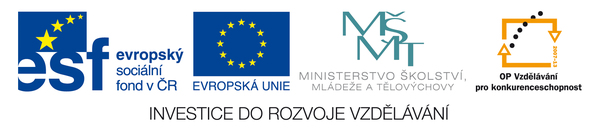 Příslovce
Odpovídají na otázky kde, kam, kdy, jak.
Odpovídají na otázku KDE
Vpředu, vzadu, doma, venku, napravo, nalevo, tady, tam, vedle, všude, daleko, nahoře, dole, vlevo, vpravo, uprostřed.
Odpovídají na otázku KAM
Pryč, dolů, nahoru, vzhůru, dozadu, dopředu, ven, zpět, zpátky, doprava, doleva, sem, tam, daleko.
Odpovídají na otázku KDY
Včera, dnes, pozítří, náhle, ráno, dopoledne, znovu, někdy, nikdy, potom, málokdy, zase, příště, občas, denně.
Odpovídají na otázku JAK
Vesele, rychle, klidně, pomalu, rychle, často, hlasitě, česky, časně, hezky, lépe, dlouze, skromně, krásně, skutečně.
Podtrhni příslovce
Brzy pojedu k babičce. Králíci vesele pobíhají. Ráno vstávám brzy. Odpoledne pojedu rychle k řece. Blízko domu rychle zastavilo auto. Chovej se rozumně. Odpovídal vtipně. Včera jsem dostal jedničku. Snadno tě dohoním, protože běhám rychle. Loni jsme byli u moře. Cukr chutná sladce. Venku je dnes škaredě.
Řešení.
Brzy pojedu k babičce. Králíci vesele pobíhají. Ráno vstávám brzy. Odpoledne pojedu rychle k řece. Blízko domu rychle zastavilo auto. Chovej se rozumně. Odpovídal vtipně. Včera jsem dostal jedničku. Snadno tě dohoním, protože běhám rychle. Loni jsme byli u moře. Cukr chutná sladce. Venku je dnes škaredě.